Przydatność konsultacji
warszawa, 4. kwietnia 2019 r.

Tomasz januszkiewicz/stephane Portet
#1
kontekst
Idealnie byłoby, gdyby europejskie rady zakładowe…
Z punktu widzenia kierownictwa:
… zapewniały mechanizm kaskadowania informacji w całym przedsiębiorstwie; 
… tworzyły dźwignię pomiędzy szczeblem unijnym i lokalnym, i tym samym 
… ułatwiały wprowadzanie strategicznych inicjatyw przedstawianych przez kierownictwo. 
…prowadziły do poprawy jakości strategicznych rozwiązań funkcjonujących w przedsiębiorstwie.

Z punktu widzenia przedstawicieli pracowników:
… były informowane i konsultowane w celu przedstawienia propozycji i zaleceń, które będą 
rozpatrzone przez kierownictwo
i wdrożone, jeśli okażą się korzystniejsze dla wszystkich interesariuszy (a nie tylko kierownictwa i udziałowców) w porównaniu z pierwotną propozycją.
W rzeczywistości nadal aktualne pozostają wyzwania związane z dyrektywą
Przekształcona dyrektywa poprawiła jakość i zakres przekazywanych pracownikom informacji…
… jest ona jednak mniej skuteczna w przypadku konsultacji.
Mimo że członkowie ERZ posiadają prawo do wyrażania opinii, wydaje się, że nadal mają oni niewielki wpływ na proces podejmowania decyzji w swoich przedsiębiorstwach, zwłaszcza w przypadku restrukturyzacji.
Nadal istnieją słabe strony w odniesieniu do środków umożliwiających ERZ egzekwowanie ich praw.
Istnieją znaczne różnice między krajami w zakresie rodzaju i poziomu sankcji.
#3
Elementy niezbędne dla zapewnienia użytecznego i istotnego procesu informacji i konsultacji
Do czego w pierwszej kolejności potrzebne są informacje?
Zrozumienia kluczowych czynników i dynamiki w obszarze:
Rynków
Konkurencji 
Badań i rozwoju oraz technologii
Inwestycji, fuzji i przejęć
Finansów

Zrozumienia szans i ryzyka 
Zrównoważony rozwój
Spory sądowe/regulacje

Zrozumienia perspektyw w zakresie:
Zatrudnienia
Warunków pracy 
Społecznej odpowiedzialności biznesu
Kluczowa jest agenda!!!
Jakie informacje są przydatne, a jakie nie są?
Istotne i zrozumiałe...
Istotne:
Skoncentrowane na obszarze europejskim (a nie EMEA), ale zapewniające przegląd całej grupy 	
Strategiczne 
Mające wpływ na pracowników 
Zrozumiałe 
Umożliwiające podjęcie decyzji, kiedy:
istnieje potrzeba uzyskania dodatkowych informacji?
konieczne jest przeprowadzenie konsultacji?
Co zrobić z informacjami po ich otrzymaniu?
Najpierw je zrozum… A następnie poproś o dodatkowe informacje...
„Mamy znane wiadome. Rzeczy, o których wiemy, że je wiemy. Wiemy również, że istnieją znane niewiadome. Innymi słowy, wiemy, że są pewne rzeczy, których nie wiemy. Ale są również nieznane niewiadome – takie, o których nie wiemy, że ich nie wiemy. ”
				Donald Rumsfeld
Umieść je w szerszym kontekście 

A następnie oceń... Czy wymagany jest proces konsultacji... (matryca I/K)
Wyrażanie opinii: kluczowe zadanie dla ERZ
Po każdej konsultacji ERZ powinna wydać oświadczenie o przyjętym stanowisku
Opinia powinna 
Obejmować cały proces
Przedstawiać zbiorowy pogląd ERZ na propozycję pracodawcy 

Opinia może zostać wykorzystana:
Do komunikacji z pracodawcą
Do komunikacji z pracownikami
Do komunikacji z lokalnymi przedstawicielami
Jako narzędzie kampanii
Jako informacja prasowa dla mediów
Jako punkt wyjścia do negocjacji na szczeblu krajowym

Zgodnie z prawem pracodawca musi udzielić odpowiedzi na opinię ERZ
Odpowiedź musi zawierać informację, dlaczego pracodawca uważa stanowisko ERZ za niedopuszczalne
Powody, dla których pracodawca zdecydował się nie uwzględnić stanowiska ERZ
Odpowiedź musi zostać wystosowana w ciągu 14 dni od daty wydania opinii przez ERZ
Pracodawca odpowiedział na opinię ERZ… jaki jest następny krok?
Działania ERZ nie kończą się na procesie informacji i konsultacji
W przypadku gdy ERZ nie zgadza się z propozycją pracodawcy, ma ona wówczas następujące możliwości działania: 
Może podjąć kroki na rzecz zwiększenia świadomości pracowników w danej kwestii
Może wesprzeć krajowych przedstawicieli związków zawodowych w ich własnej kampanii
Może zdecydować o rozpoczęciu własnej kampanii, tak aby wpłynąć na decyzję pracodawcy
Proces wydawania uzasadnionej opiniizorganizowanie co najmniej dwóch posiedzeń erz oraz zapewnienie koordynacji na poziomie wewnętrznym i zewnętrznym
ERZ współpracują z ekspertem technicznym        w celu ustalenia kompetencji tego ostatniego, przeanalizowania otrzymanych informacji i poproszenia o dodatkowe
Wymiana informacji między członkami ERZ i decyzja w sprawie wspólnej metodologii i/lub stanowiska do przyjęcia
Otrzymanie informacji dostarczonych w odpowiednim czasie
Prezentacja wyników pracy eksperta działającego na rzecz ERZ
Koordynacja między wszystkimi członkami ERZ i ich krajowymi federacjami związków zawodowych w celu określenia ich stanowiska w danej sprawie
Koordynacja między różnymi krajowymi federacjami związków zawodowych za pośrednictwem europejskiego koordynatora związków zawodowych
Sformułowanie wspólnej opinii przez ERZ w oparciu o stanowiska różnych krajowych i europejskich federacji związków zawodowych, możliwość składania kontrpropozycji; Opinia ERZ musi zostać wysłana do krajowych przedstawicieli pracowników
Wydanie uzasadnionej opinii
Uzasadniona odpowiedź kierownictwa na opinię wyrażoną przez ERZ
#3
ponadnarodowość …
Jakie propozycje mają charakter ponadnarodowy?
Przeniesienie działalności z Włoch do Wielkiej Brytanii
Połączenie z konkurentem
Outsourcing pracy z Francji do kraju spoza UE
Zamknięcie jednej z głównych fabryk w UE
Ponowne skoncentrowanie działalności na określonych sektorach i jej zredukowanie w innych (np. Spin-off)
Chociaż pojęcie ponadnarodowości jest lepiej zdefiniowane w przepisach przekształconej dyrektywy, praktykom ERZ jest często trudno je interpretować w konkretnych przypadkach.
Ponadnarodowość jest zdefiniowana przez prawo europejskie, ale pracodawcy zawsze ograniczają jej stosowanie
Ogólna zasada
Kiedy propozycja obejmuje podjęcie działań w co najmniej dwóch państwach członkowskich
Ale… 
	  …liczba zaangażowanych państw nie jest jedynym kryterium 
Ponadnarodowość danej kwestii również zależy od…
Jej znaczenia dla pracowników
Jej potencjalnego wpływu
Jej zasięgu 
Poziomu podejmowania decyzji i reprezentacji

Lub ma ona miejsce w przypadku przenoszenia działalności między państwami członkowskimi
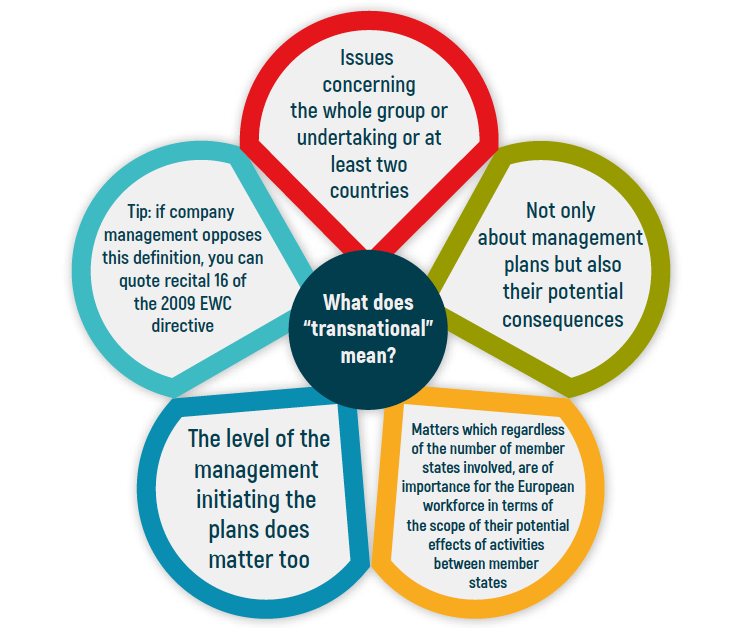 Jurysprudencja: British Airways/Transdev /Alcoa
Studium przypadku — Alcoa spainKonsultacje z ERZ mogą być potrzebne nawet w przypadku restrukturyzacji jednej spółki z grupy w jednym państwie członkowskim
Alcoa Spain, część grupy przedsiębiorstw zajmujących się produkcją aluminium, zainicjowała w październiku 2018 r. proces konsultacji z hiszpańskimi radami pracowników. Firma rozważała zwolnienia grupowe obejmujące 700 pracowników w wyniku zamknięcia dwóch zakładów w Hiszpanii. Redukcja zatrudnienia stanowiła ponad 20% całej siły roboczej w Europie.
ERZ Alcoa została poinformowana o ewentualnej reorganizacji w tym samym czasie, gdy firma rozpoczęła lokalne konsultacje w Hiszpanii i przeprowadziła rozmowy ze związkami zawodowymi. W ten sposób Alcoa najwyraźniej przyznała, że sprawa miała charakter ponadnarodowy.
ERZ uznała jednak, że powinna być pierwszą organizacją, którą należało powiadomić, tak aby mogła ona realnie wpłynąć na proces podejmowania decyzji. Sprawa została wniesiona do sądu w Rotterdamie. ERZ domagała się nakazania spółce zakończenia negocjacji z hiszpańską radą pracowników i cofnięcia wszystkich konsekwencji tych negocjacji, pod rygorem kary sądowej. Firma zakwestionowała twierdzenie ERZ, jakoby została ona poinformowana zbyt późno o planowanych zwolnieniach.
Sąd pochylił się nad dwoma pytaniami podniesionymi w tej sprawie:
Czy firma miała w ogóle obowiązek skonsultowania się z ERZ?
Czy ERZ musi być konsultowana przed lokalnymi radami pracowników?
Holenderski sąd odrzucił pozew ERZ uznając, że proces informowania ERZ zbiegł się w czasie z rozpoczęciem lokalnych postępowań informacyjnych w Hiszpanii, a dyrektywa ani umowa Alcoa nie określają żadnego priorytetu kolejności (na szczeblu ERZ i krajowym).
#4
Powiązanie między poziomem krajowym i europejskim
Studium przypadku — TENNECOzamknięcie lokalnego zakładu z konsekwencjami dla ponadnarodowej reprezentacji pracowników (jednak bez bezpośredniego zaangażowania ERZ)
5 września 2013 r. Tenneco Inc., amerykańska firma motoryzacyjna z siedzibą w Illinois, ogłosiła zamiar zamknięcia zakładu produkującego systemy kontroli jazdy w Gijón w Hiszpanii i zdekompleksowania zakładu w Sint-Truiden w Belgii. Przedsiębiorstwo uzasadniło potrzebę podjęcia tych działań w celu zaradzenia utrzymującym się słabym warunkom makroekonomicznym w Europie. Oba zakłady produkują amortyzatory dla producentów pojazdów i rynku wtórnego. Działania te miały na celu zlikwidowanie ~ 480 miejsc pracy w Europie Zachodniej. Produkcja w Gijón zakończyła się 23 grudnia 2013 r.
Rada pracowników Tenneco wniosła sprawę do Sądu Najwyższego Asturii w Oviedo.
Dnia 14 lutego 2014 r. hiszpański sąd orzekł obowiązek przywrócenia do pracy wszystkich 216 zwolnionych pracowników w Gijón. Orzeczenie to znacznie wzmacnia rolę lokalnych i europejskich rad zakładowych w kwestiach związanych z restrukturyzacją. Chociaż sprawa dotyczy jedynie przeniesienia niewielkiego zakładu, ma ona prawdopodobnie paneuropejskie znaczenie prawne.
Zdaniem hiszpańskich sędziów decyzja o zamknięciu zakładu w Gijón została podjęta jako nieodwołalna we wrześniu 2013 r. w siedzibie firmy w Illinois, zanim w ogóle rozpoczął się proces informowania przedstawicieli pracowników europejskich.
Mimo że centralne kierownictwo zaproponowało, że sfinansuje koszty firmy doradczej wskazanej przez Europejską Radę Zakładową i przedłuży okres konsultacji o jeden miesiąc, ekonomiczne alternatywy dla zamknięcia zakładu nie zostały omówione w sposób poważny.
Sąd uznał to za naruszenie prawa. Wszelkie konsultacje w takim kontekście są bezużyteczne, a zatem nieskuteczne. Bez skutecznych konsultacji nie mogły mieć miejsca żadne zwolnienia.
Sąd wezwał do wznowienia produkcji najpóźniej do dnia 25 kwietnia 2014 r. i do zapłaty wszystkich należnych wynagrodzeń za okres od zakończenia produkcji.
Obydwa procesy informacji i konsultacji — krajowy i europejski — są od siebie niezależne, ale…
Z uwagi na skuteczność, spójność i pewność prawną istnieje potrzeba powiązania pomiędzy Dyrektywami i poziomami informowania pracowników i konsultowania się z nimi, ustanowionego przez prawo wspólnotowe i krajowe i/lub praktykę.

„... procedura informowania i konsultowania Europejskiej Rady Zakładowej oraz ustalenia dotyczące łączenia tej procedury z informowaniem i konsultowaniem krajowych organów przedstawicielskich pracowników” muszą być zawarte we wszystkich porozumieniach ustanawiających ERZ powstałe na mocy nowej dyrektywy”
„Informowanie i konsultowanie ERZ powinno być powiązane z informowaniem i konsultowaniem krajowych organów przedstawicielskich pracowników, z należytym uwzględnieniem kompetencji i obszarów działania każdego z tych organów”.
W przypadku braku ustaleń w tej kwestii i jeżeli przewiduje się decyzje, które mogą prowadzić do istotnych zmian w organizacji pracy lub stosunkach umownych, proces musi być prowadzony zarówno na poziomie krajowym, jak i europejskim przy poszanowaniu kompetencji i obszarów działania organów przedstawicielskich pracowników.
DWIE PODSTAWOWE ZASADYprowadzenia wielowarstwowego dialogu społecznego
POMOCNICZOŚĆ
JEDNOCZESNOŚĆ
ERZ nie może zastąpić krajowych organów przedstawicielskich pracowników
Organy krajowe mogą się zajmować kwestiami krajowymi
ERZ zajmuje się kwestiami ponadnarodowymi, ale działa w interesie siły roboczej jako całości.
Proces informowania i konsultowania ERZ i krajowych organów przedstawicielskich pracowników są prowadzone jednocześnie. 
W praktyce jednoczesność nie zawsze jest możliwa: przepisy krajowe różnią się od siebie.
Pytanie do dyskusji: czy w niektórych przypadkach kompetencje ERZ i rad pracowników mogą na siebie zachodzić? Jeśli tak, czy można tego uniknąć, tak aby poprawić spójność?
Studium przypadku — Alcoa spainKonsultacje z ERZ mogą być potrzebne nawet w przypadku restrukturyzacji jednej spółki z grupy w jednym państwie członkowskim
Alcoa Spain, część grupy przedsiębiorstw zajmujących się produkcją aluminium, zainicjowała w październiku 2018 r. proces konsultacji z hiszpańskimi radami pracowników. Firma rozważała zwolnienia grupowe obejmujące 700 pracowników w wyniku zamknięcia dwóch zakładów w Hiszpanii. Redukcja zatrudnienia stanowiła ponad 20% całej siły roboczej w Europie.
ERZ Alcoa została poinformowana o ewentualnej reorganizacji w tym samym czasie, gdy firma rozpoczęła lokalne konsultacje w Hiszpanii i przeprowadziła rozmowy ze związkami zawodowymi. W ten sposób Alcoa najwyraźniej przyznała, że sprawa miała charakter ponadnarodowy.
ERZ uznała jednak, że powinna być pierwszą organizacją, którą należało powiadomić, tak aby mogła ona realnie wpłynąć na proces podejmowania decyzji. Sprawa została wniesiona do sądu w Rotterdamie. ERZ domagała się nakazania spółce zakończenia negocjacji z hiszpańską radą pracowników i cofnięcia wszystkich konsekwencji tych negocjacji, pod rygorem kary sądowej. Firma zakwestionowała twierdzenie ERZ, jakoby została ona poinformowana zbyt późno o planowanych zwolnieniach.
Sąd pochylił się nad dwoma pytaniami podniesionymi w tej sprawie:
Czy firma miała w ogóle obowiązek skonsultowania się z ERZ?
Czy ERZ musi być konsultowana przed lokalnymi radami pracowników?
Holenderski sąd odrzucił pozew ERZ uznając, że proces informowania ERZ zbiegł się w czasie z rozpoczęciem lokalnych postępowań informacyjnych w Hiszpanii, a dyrektywa ani umowa Alcoa nie określają żadnego priorytetu kolejności (na szczeblu ERZ i krajowym).
ERZ nie musi być konsultowana przed krajowymi radami pracowników i związkami zawodowymi, chyba że takie preferencje w zakresie kolejności przeprowadzania konsultacji zostaną uzgodnione w konkretnym porozumieniu w sprawie ERZ.
Kto ma pierwszeństwo? zasady
Prawa do informacji i konsultacji na poziomie ponadnarodowym i krajowym wzajemnie się uzupełniają. Nie należy ich mylić.

Scenariusz nr 1.: porozumienie w sprawie ERZ opisuje proces informacji i konsultacji. Ograniczenie: poszanowanie krajowych przepisów dotyczących procesu informacji i konsultacji.
	Przykład 1.: tylko komitet sterujący ERZ i przedstawiciele pracowników krajów A i B dotkniętych masowymi zwolnieniami spotykają się z kierownictwem w związku z procesem informacji i konsultacji (podejście geograficzne)
	Przykład 2.: w przypadku restrukturyzacji komitet sterujący ERZ spotyka się z kierownictwem w celu podjęcia decyzji odnośnie procesu informacji i konsultacji (indywidualne podejście do każdej sprawy)

Scenariusz 2.: nic nie zostało zapisane w porozumieniu w sprawie ERZ. Dyrektywa w sprawie ERZ (punkt 37) sugeruje: 
albo to ERZ jest informowana i konsultowana jako pierwsza, ALBO 
proces informacji i konsultacji jest prowadzony jednocześnie na poziomie ERZ i krajowym.

Teneco vs Alcoa …. (ERZ nie musi być konsultowana przed krajowymi radami pracowników i związkami zawodowymi, chyba że takie preferencje w zakresie kolejności przeprowadzania konsultacji zostaną uzgodnione w konkretnym porozumieniu w sprawie ERZ.
Wdrożenie dyrektywy w sprawie erz przez ustawodawstwa krajowe
Zgodnie z raportem Eurofound 2015 „Powiązanie procedur informowania i konsultowania na szczeblu lokalnym i europejskim” transpozycja dyrektywy odbywa się w różny sposób w zależności od państw członkowskich.

Francja: informacja i konsultacja mają się odbywać na obu poziomach, brak wyjaśnień.  
Belgia: jednocześnie na obu poziomach
Holandia: w miarę możliwości jednocześnie na obu poziomach
Niemcy: najpóźniej jednocześnie na obu poziomach, co sugeruje, że ERZ powinna w zasadzie mieć pierwszeństwo
Włochy: w sposób „skoordynowany”
Wielka Brytania: na obu poziomach „w rozsądnych ramach czasowych”
Polska: jednocześnie na obu poziomach
POWIĄZANIE PRZEDSTAWIONE NA DIAGRAMIE (1)
Podejście odgórne: ERZ jest kluczowym graczem w relacjach z Kierownictwem. Nakłada ona ramy działania na krajowe i lokalne rady pracowników
WARTOŚĆ DODANA
Członkowie ERZ powinni zająć stanowisko, mając na względzie wspólne korzyści wszystkich pracowników przedsiębiorstwa, niezależnie od kraju pochodzenia.
ERZ jest uznawana przez kierownictwo jako partner dialogu społecznego. Wyniki korzystne dla wszystkich są możliwe do uzyskania.
OGRANICZENIA	
Jakość członków ERZ jest niezwykle istotna. Niektórzy wyizolowani pracownicy nie są świadomi krajowej sytuacji przedsiębiorstwa. Mogą oni nie mieć zdolności lub wystarczających informacji do podjęcia decyzji.
Członkowie ERZ z kraju, w którym znajduje się centrala przedsiębiorstwa, mogą wykorzystywać swoją dominującą pozycję do narzucania swoich poglądów.
POWIĄZANIE PRZEDSTAWIONE NA DIAGRAMIE (2)
Podejście oddolne: ERZ ma niższy profil. To organy krajowe są bardziej wpływowe.
WARTOŚĆ DODANA
Jakość procesu informacji i konsultacji: członkowie ERZ otrzymują cenne informacje od krajowych organów przedstawicielskich pracowników, wśród których przeprowadzony został proces informacji i konsultacji. Ich decyzje nie opierają się wyłącznie na informacjach pochodzących od kierownictwa.
Demokracja: proces informacji i konsultacji obejmuje wszystkie poziomy reprezentacji pracowników w przedsiębiorstwie.
OGRANICZENIA
Osłabienie ERZ: ERZ utraciłaby swoją legitymację wynikającą z dyrektywy o ERZ. Członkowie ERZ są „zakładnikami” interesów narodowych wobec wspólnych ponadnarodowych interesów pracowników.
Powolny i nie zawsze właściwy proces: Proces informacji i konsultacji ERZ jest zamrożony przez procesy krajowe, które mogą zająć dużo czasu.
Zawsze dobra praktyka…
Wdrożenie wspólnego kalendarza dla procesów informacji i konsultacji, które odbywają się w różnych krajach, pomaga uniknąć sytuacji, w której ten sam przypadek może prowadzić do procedury informacji i konsultacji w jednym kraju, a w innym nie. 
Zawsze gdy decyzje wpływają na kilka krajów, wskazane jest wykorzystanie procedury biura danych (ang. dataroom).